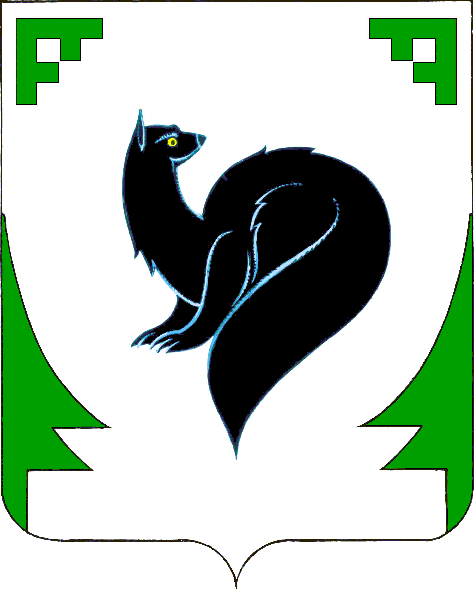 Профилактика правонарушений в сфере 
общественного порядка, безопасности 
дорожного движения, незаконного оборота 
и злоупотребления наркотиками в городском
 округе город Мегион 
на 2014–2020 годы
Координатор 
отдел взаимодействия с правоохранительными органами администрации города  

Исполнители - 
Администрация города;
отдел взаимодействия с правоохранительными органами администрации города; 
управление информационной политики администрации города; 
Учреждения, подведомственные департаменту социальной политики администрации города;
муниципальное бюджетное учреждение «Спорт-Альтаир»;
муниципальное казенное учреждение «Капитальное строительство»;
муниципальное бюджетное учреждение «Мегионский центр информационно-коммуникационных технологий «Вектор»;
муниципальное автономное учреждение  «Дворец искусств»
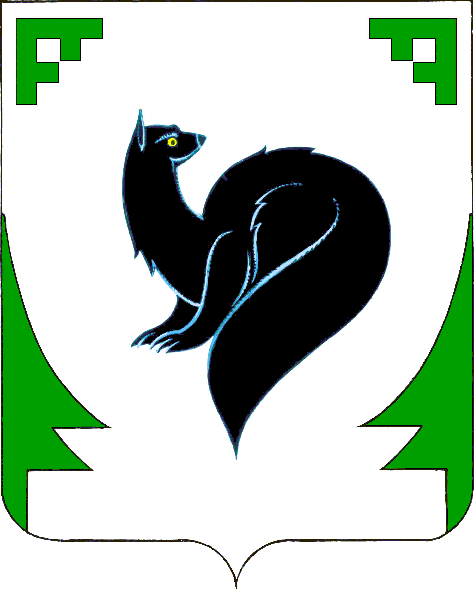 Цели и задачи муниципальной программы
Цели:
обеспечение общественного порядка, профилактика правонарушений
организационное, нормативно-правовое и ресурсное обеспечение антинаркотической деятельности


Задачи:
профилактика правонарушений в общественных местах, в том числе с участием граждан
создание и совершенствование условий для обеспечения общественного порядка
развитие профилактической антинаркотической деятельности
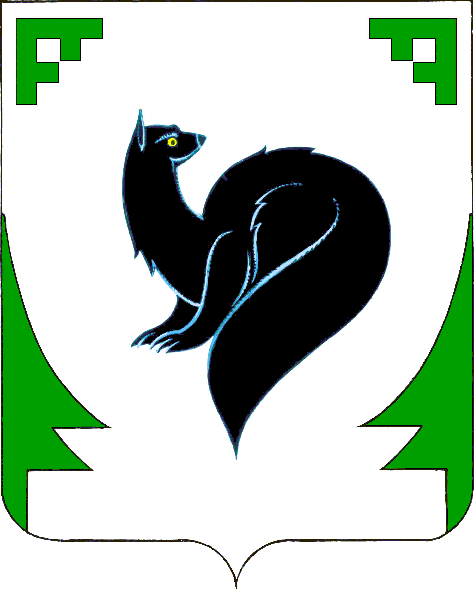 Целевые показатели муниципальной программы
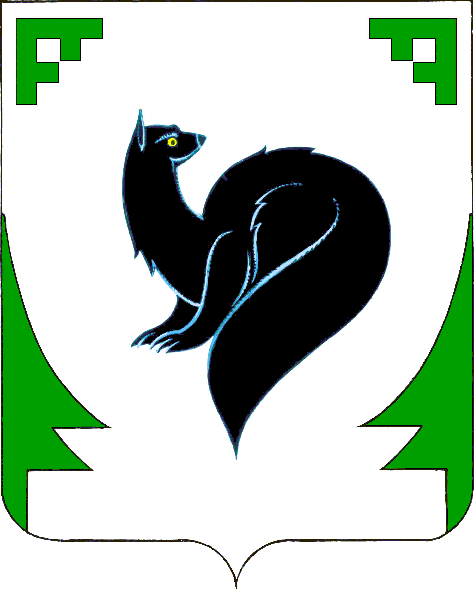 Основные мероприятия муниципальной программы
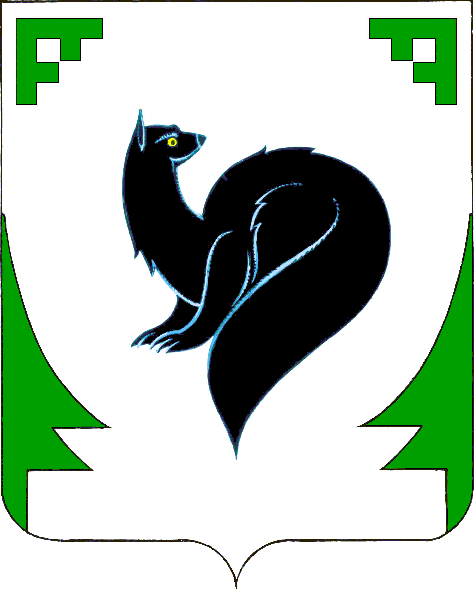 Основные мероприятия муниципальной программы
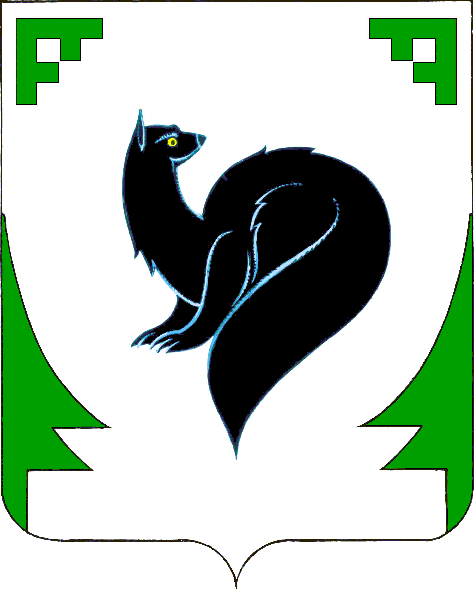 Основные мероприятия муниципальной программы
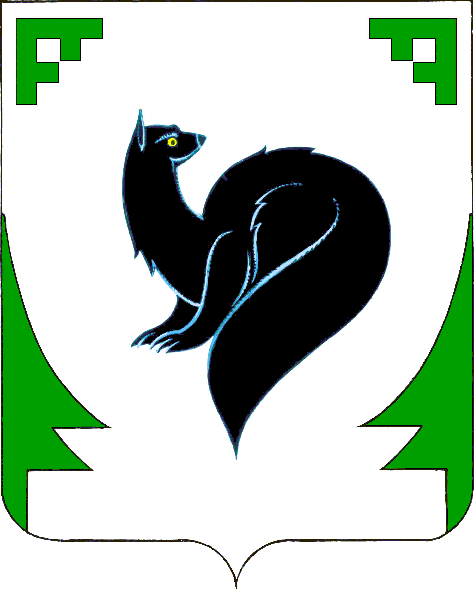 Основные мероприятия муниципальной программы
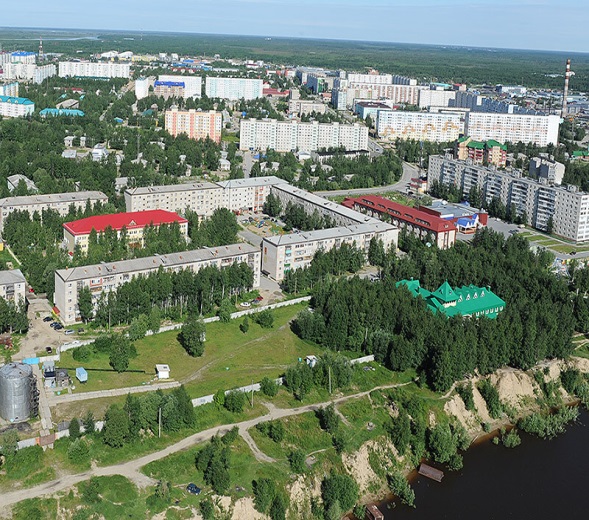 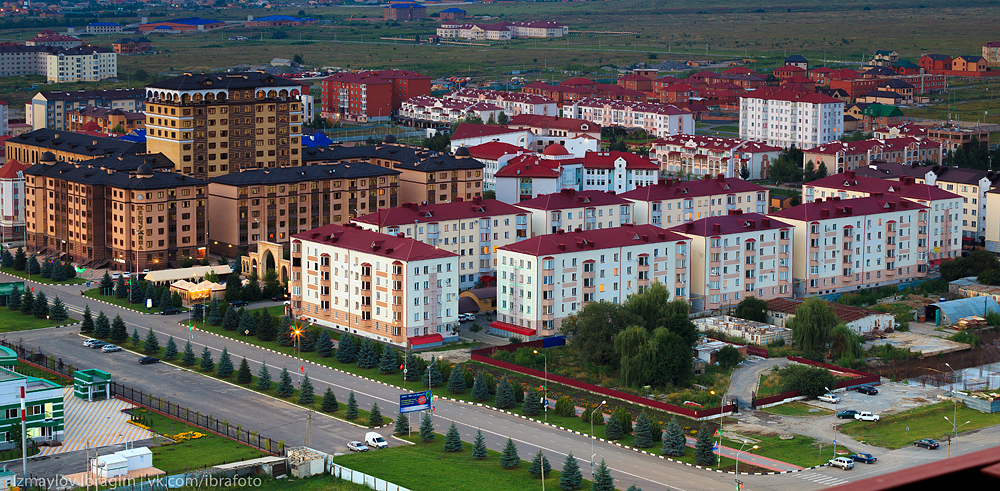 СПАСИБО  ЗА ВНИМАНИЕ!
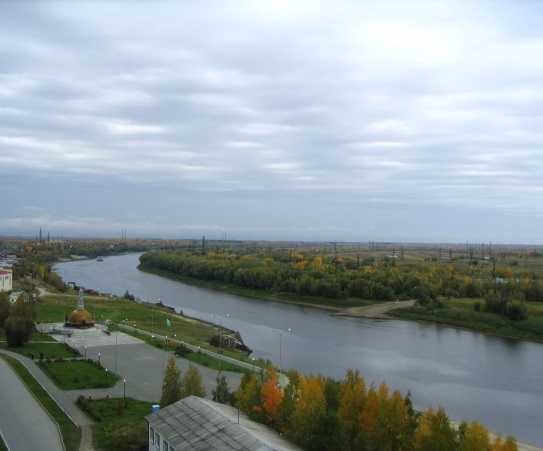 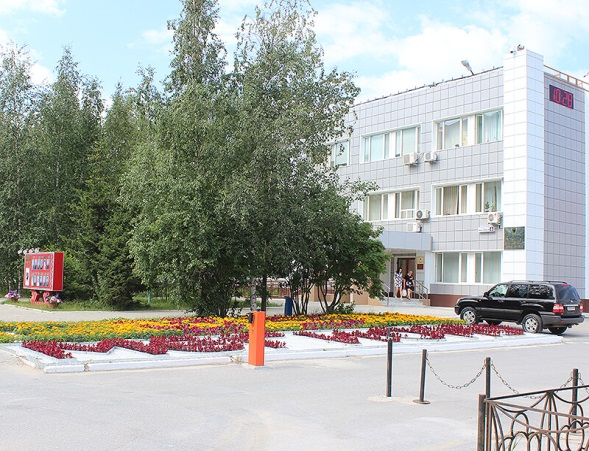 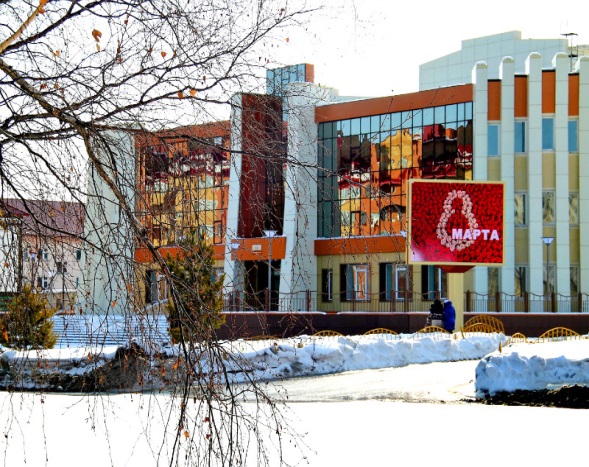 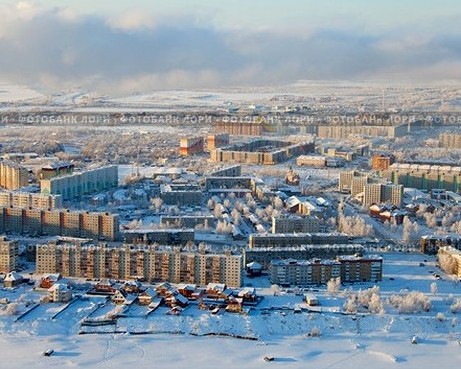